Cost Estimating WorkshopMarch 14-17, 2011
Project Phase Update
Phase 1 and 3
Brad Hyre, P.E. 
Transportation Manager
HDR
Phase 2
Manoj Sethi, P.E.
Executive Vice President
DLZ
Phase 2C.R. 28 to U.S. 23
Typical Section
Typical Section
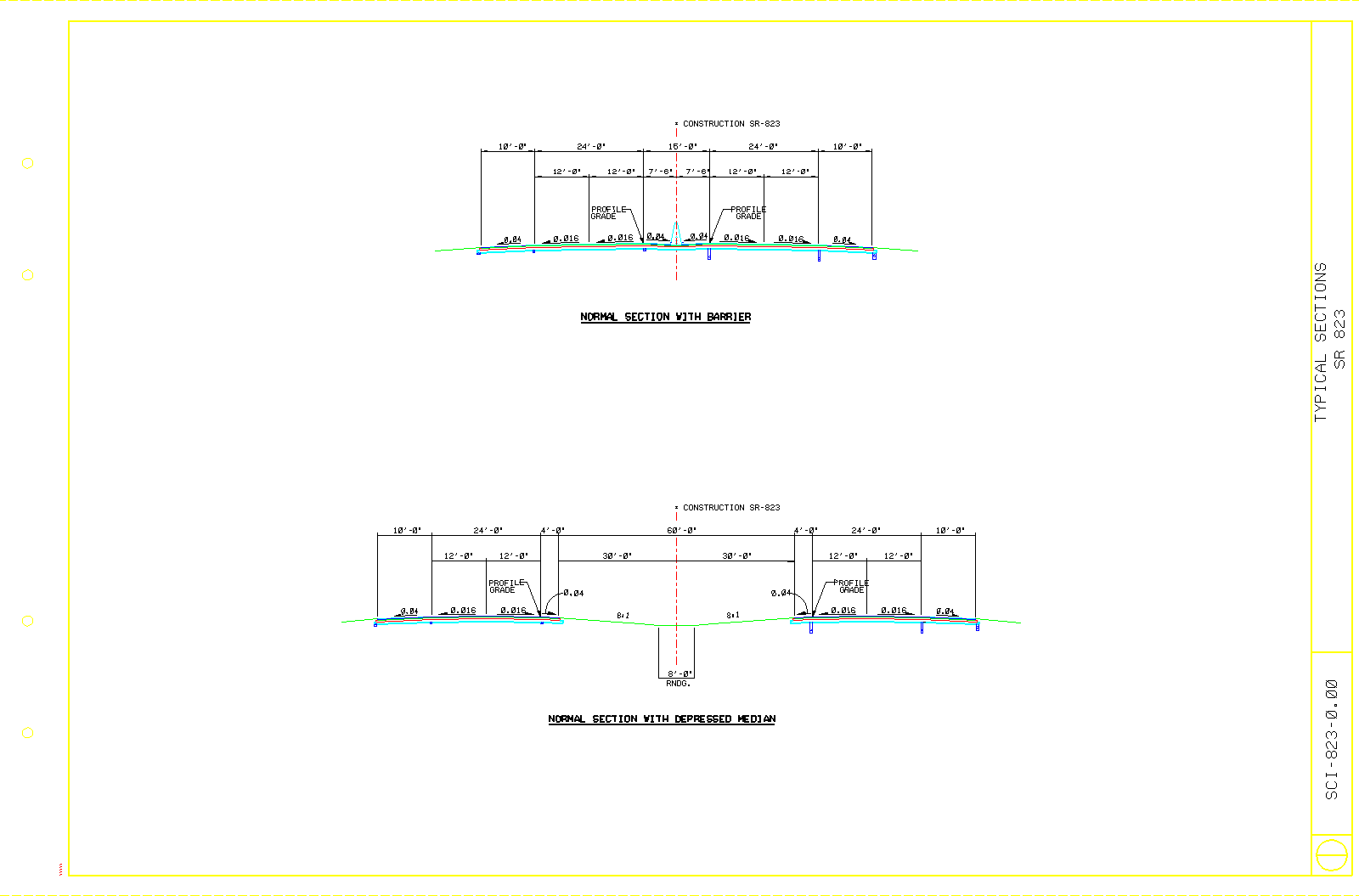 Roadway Design
Horizontal Alignment (No change)
Vertical Alignment (Significant change)
Interchanges (Refinement)
Interchanges
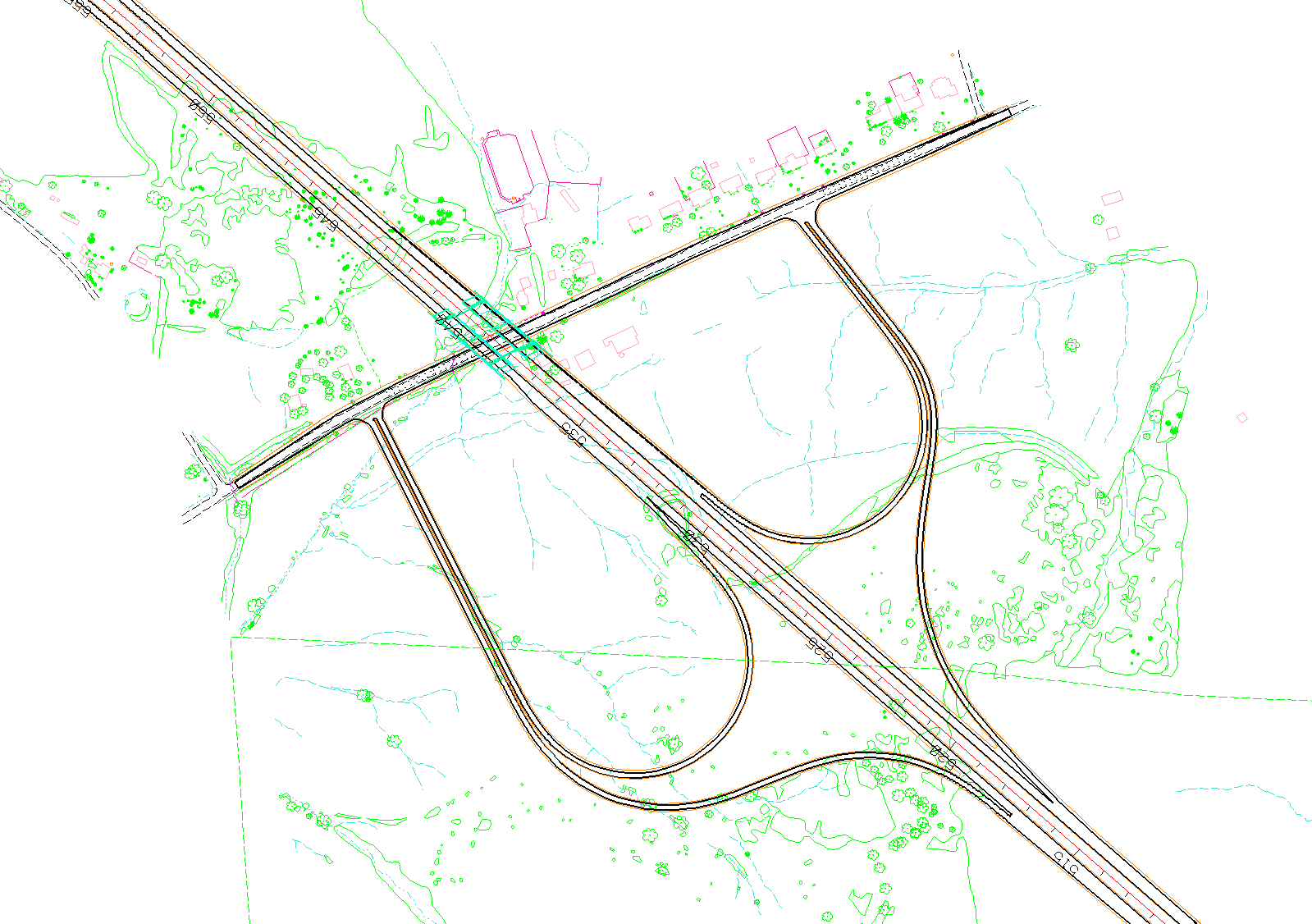 Lucasville-Minford Rd (CR 28)
Interchanges
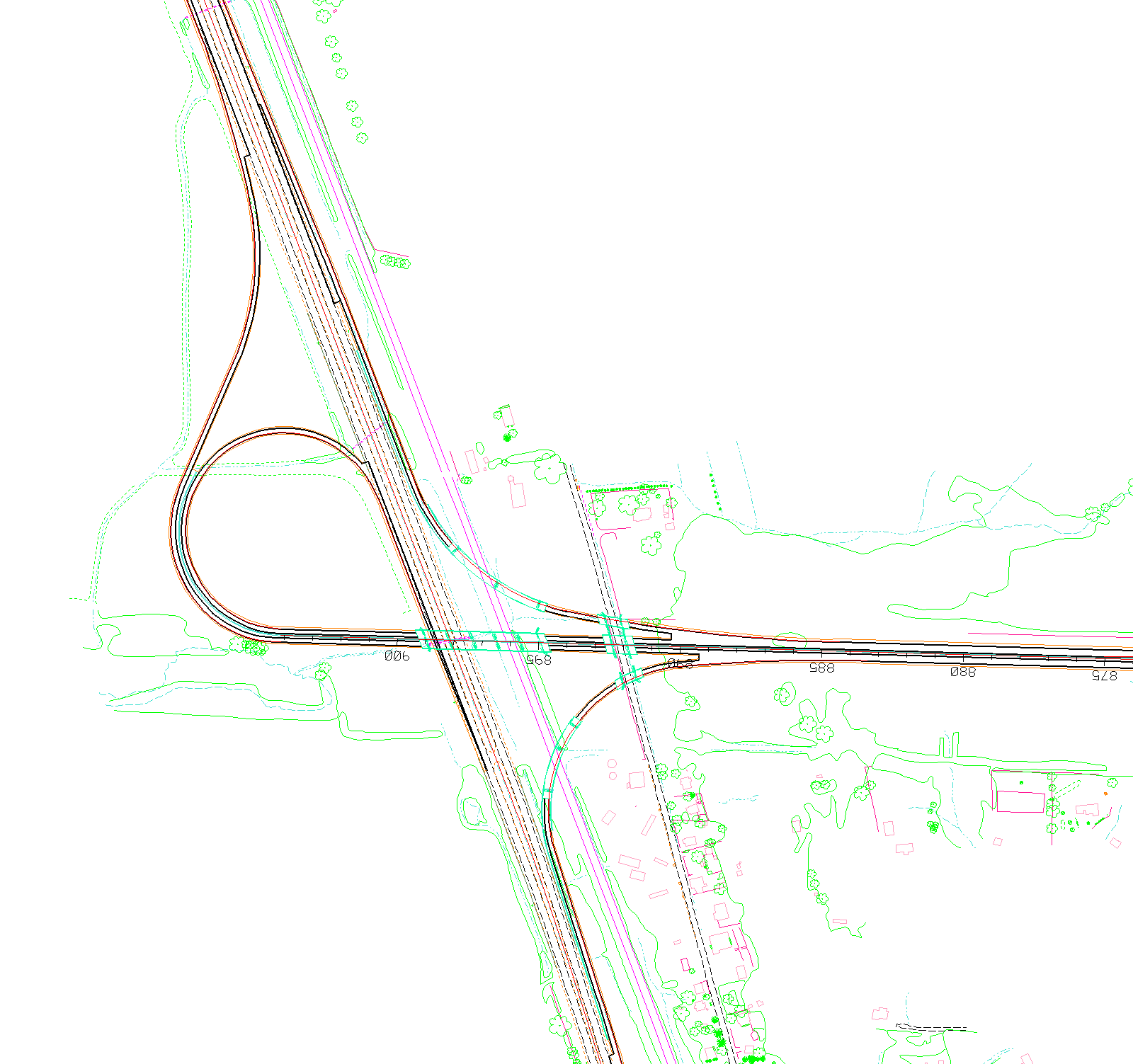 US 23
Utilities
Relocations Expected
AEP Transmission – 138KV facility (near STA 857+20)
Electric Dist. Line along CR-28, CR-29, CR-54, Flatwood Fallen Timber Road, Fairgrounds Road and R/R Tracks
Water, Gas & Sanitary Lines run parallel along Fairgrounds Road
Geotechnical
Bridge foundations
  Spread footings
  Driven piles
  Drilled shafts
Geotechnical
Embankments
  High fills
  Soft soils
May require 3H:1V slopes, staged construction
US 23 Interchange
Lucasville-Minford Road Interchange
Geotechnical
Embankments (cont’d)
  Special benching for sidehill fills
  Embankment materials mostly rock
  Durable rock at base of embankments for 	drainage
Geotechnical
Cut Slopes
  Cut slopes higher than 150 feet
0.5H:1V cut slopes in competent sandstone
1H:1V cut slopes in weathered rock
2H:1V cut slopes in weak rock and overburden
Benches
Construction deviation benches every 60’ vertical
Overburden benches
Geotechnical benches
Geotechnical
Cut Slopes (cont’d)
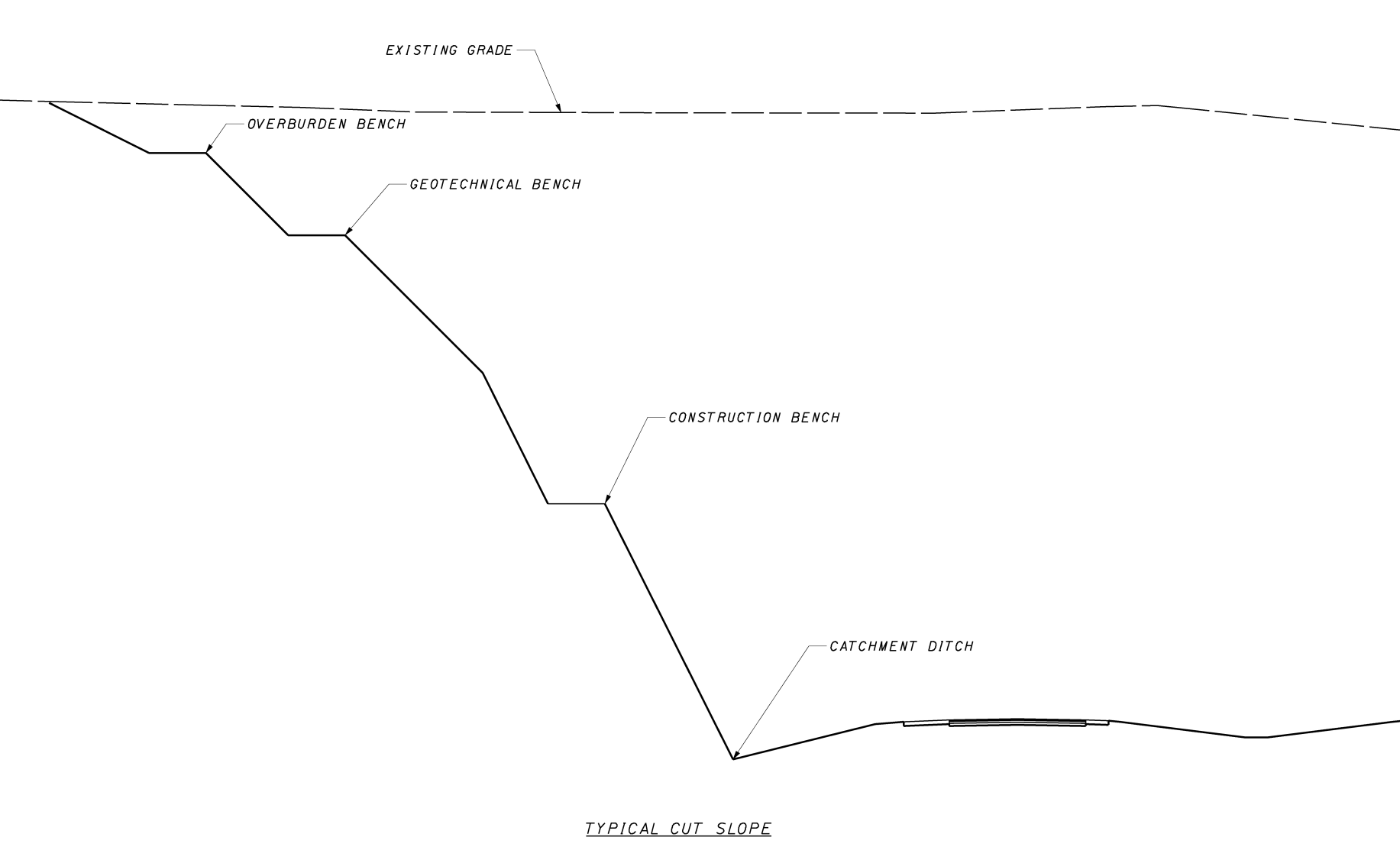 Geotechnical
Cut Slopes (cont’d)
  Catchment ditches for rockfall
Several different options proposed
Geotechnical
Cut Slopes (cont’d)
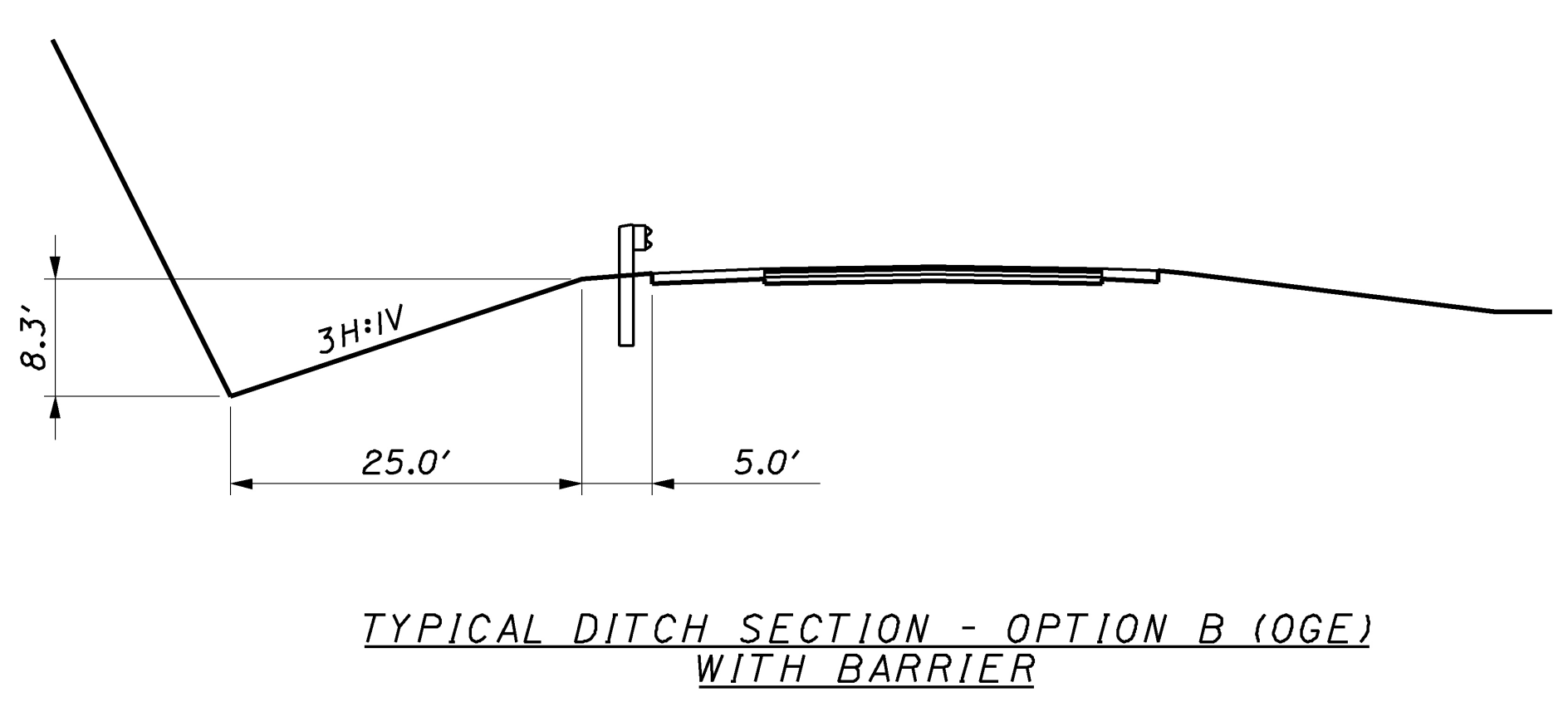 Geotechnical
Cut Slopes (cont’d)
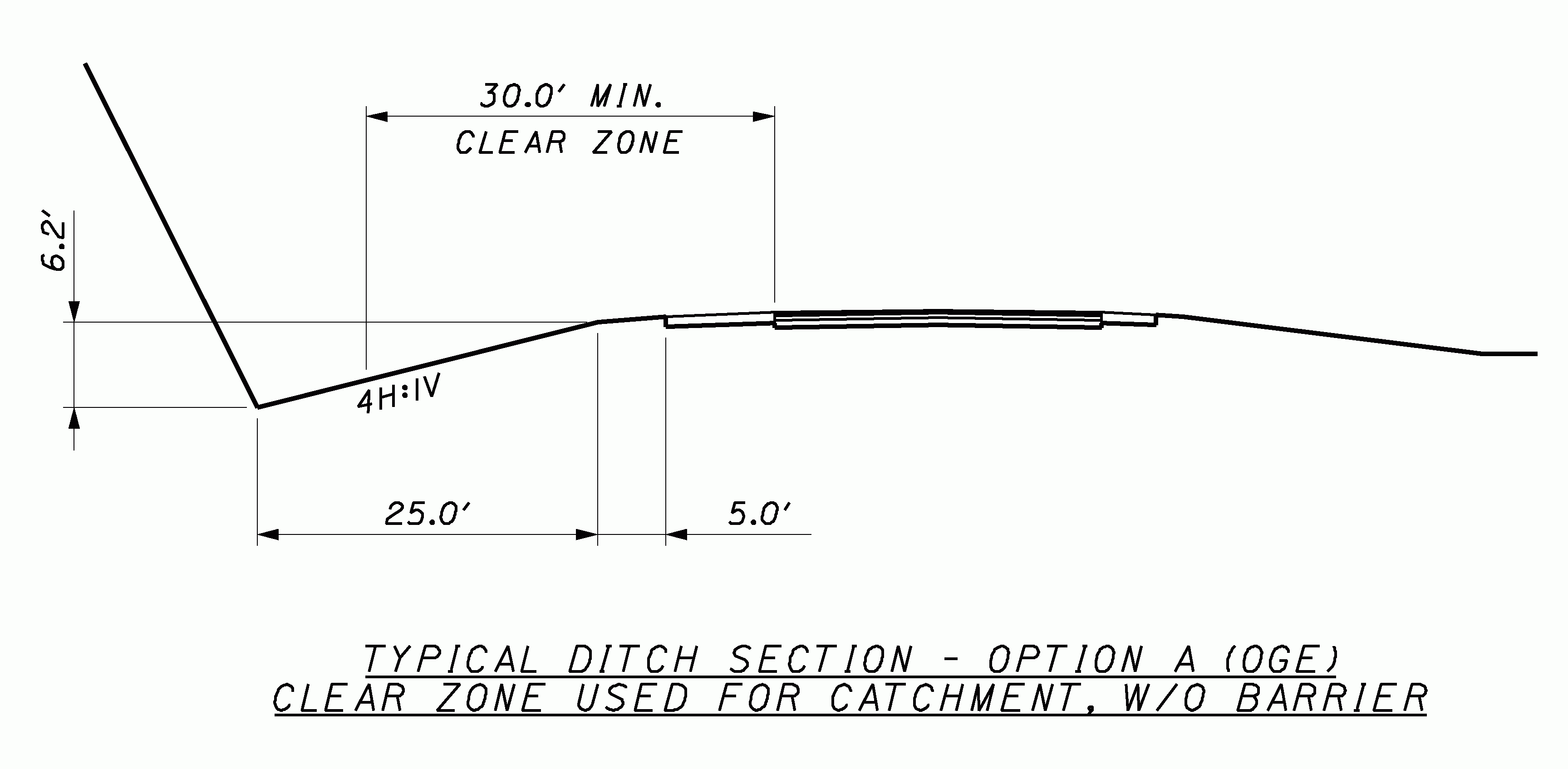 Structures
10 Structures in this Phase
SCI-823-MAINLINE 4 bridges
Morris Lane -Blue Run
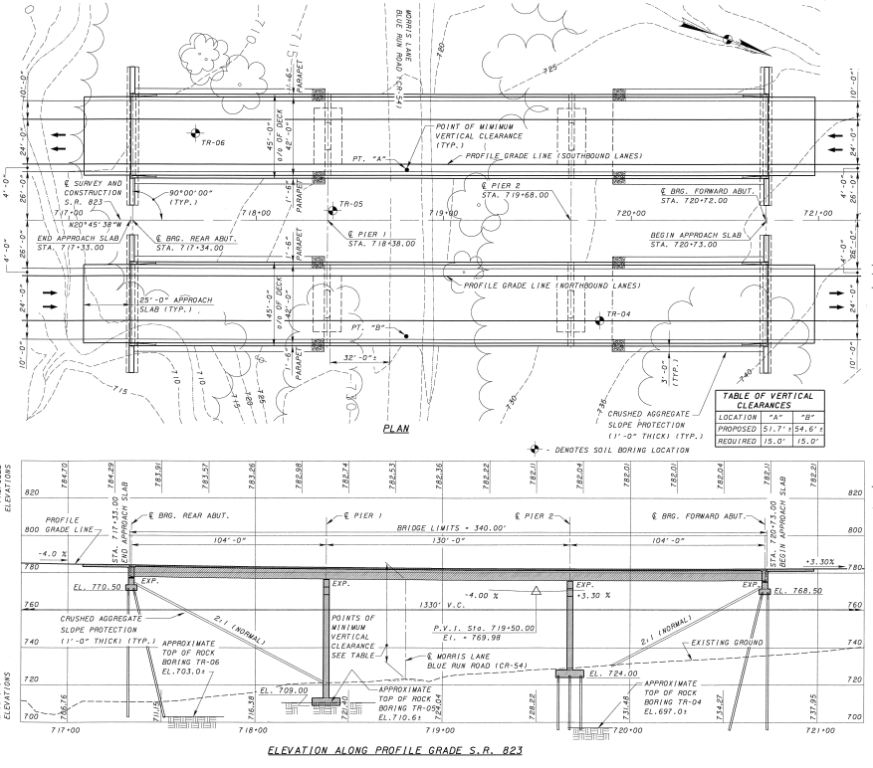 Significant change to this Design is proposed
US 23 INTERCHANGE: 6 Bridges & MSE Walls
US 23 INTERCHANGE (contd.)
S.R. 823 over NS Railway and US 23
Hydraulics
Open drainage system using culverts and ditches
Closed drainage systems using catch basins, manholes and storm sewers
Culverts range from 36-in. to 72-in.
10’x5’ Box under U.S. 23
Length of culverts up to 900-ft.
Height of fill above some culverts up to 120-ft.